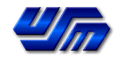 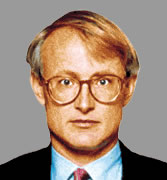 El Diamante de Michael Porter
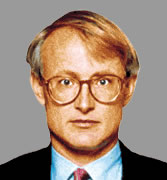 El Diamante de Michael Porter
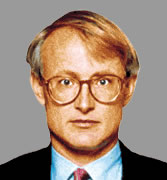 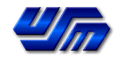 Michael E. Porter
Es el Profesor de la cátedra de Administración de Negocios en la Escuela de Harvard y una destacada autoridad en estrategia competitiva y en competitividad internacional.
 Autor de 16 libros y más de 60 artículos
 Su libro Estrategia Competitiva: Técnicas para analizar Industrias y Competidores, publicado en 1980, ha sido reeditado 53 veces y traducido a 17 idiomas. 
 El Libro Ventaja Competitiva: Crear y mantener un Desempeño Superior publicado en 1985 ha sido reimpreso 32 veces
  Su libro A cerca de la Competencia publicado en  1998 incluye 11 artículos publicados en la Revista Harvard Business Review, así como 2 artículos nuevos Los Conglomerados y La Competencia entre Localidades.
 El libro que el profesor Porter publicó en 1990, La Ventaja Competitiva de las Naciones, desarrolló una nueva teoría que ha guiado la política económica en muchas partes del mundo, sobre como compiten las naciones, las provincias y las regiones y cuáles son las fuentes de su prosperidad económica.
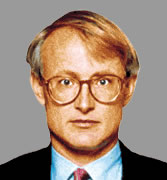 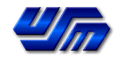 Capacidad de “Competir”
Etimológicamente:          “Le compete”, “le incumbe”, “le COMPETERE 		corresponde”, “Responsable de”
                                       Competir            “Rivalizar”, 				“Luchar”, “combatir”
                                       Comparación : Criterios de 				referencia para medir su 					capacidad
Teoría de Michael Porter
Su definición implica varios elementos :
¿ QUE ES COMPETITIVIDAD?
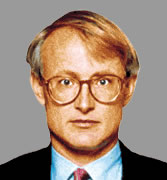 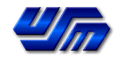 Describe la fortaleza económica de los países.
Describe la posición de cierta empresa respecto a sus rivales en el mercado
Mide el desempeño del conjunto de factores que dotan de: 

Uso de indicadores nacionales e Internacionales
“Ventaja Competitiva”
En Término Económico
Actualmente es un concepto clave en el proceso de globalización en un escenario económico donde la rivalidad de las empresas es mayor y la lucha por los mercados es intensa, basada en el uso de la tecnología  en continua innovación
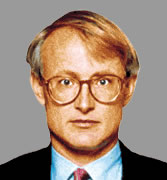 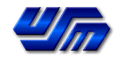 3 Estrategias importantes para alcanzar la Competitividad
Costos Reducidos con respecto a la competencia conlleva a una ventaja competitiva importante para fijar bajos precios.
Liderazgo en Costo
Si la demanda considera nuestro producto igual a los demás puede dejar de consumirlo.
Diferenciar el producto
Es necesario concentrarse en algún segmento del mercado para competir mejor.
Alta Segmentación
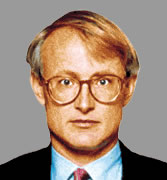 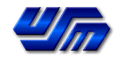 Pero, ¿Qué es una ventaja competitiva?
Ventaja Comparativa     vs     Ventaja Competitiva
1817 David Ricardo (Economista)

Liberalismo Económico
Libre Comercio o Mercado

 Fuente del comercio:
Los países intercambian bienes que les resulte más barato producir o que sean abundantes en ”comparación” con otros  países donde estos sean escasos o caros de producir (como el salario de la mano de obra)
1980 Michael Porter:
La Ventaja competitiva de las Naciones
Empresas                Nación
Competitivas           Competitiva
Especialización de los recursos
Incorporación Nuevas tecnologías
Desarrollo de innovación:
Mayor                Mayor
Innovación         Competitividad

Implementar estrategias para lograr una mejor posición
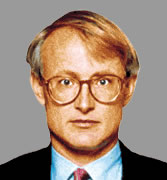 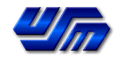 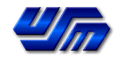 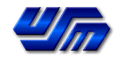 El Diamante de la Competitividad
Competitividad :
Capacidad de una organización pública o privada, lucrativa o no, de mantener sistemáticamente ventajas comparativas que le permitan alcanzar, sostener y mejorar una determinada posición en el entorno socioeconómico.
Condiciones de los Factores
 Condiciones de la Demanda
 Proveedores e Industrias de Apoyo
 Estrategias, Estructura y Rivalidad entre Empresas
Factores de  Competitividad
Entorno se Complementa : El Estado y la la Casualidad
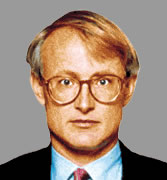 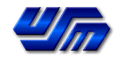 El Diamante de Porter
Estrategia, Estructura y Rivalidad
Gobierno
Las Condiciones de la naciòn que determinan còmo las Compañìas son creadas, organizadas y administradas, y la naturaleza de la rivalidad domèstica
Condiciones de Demanda
Factores de Oferta
Factores de Producciòn necesarios para competir en una industria dada (mano de obra calificada o infraestructura)
Clientes locales sofisticados y exigentes. Segementos Especializados q pueden servirse globalmente
Industrias relacionadas y de apoyo
Precencia de Proveedores locales capaces y de compañìas en las àreas relacionadas.
Clusters en lugar de industrias aisladas.
Azar
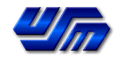 FACTORES DE OFERTA
Es el conjunto de factores internos de la empresa que le permiten producir bienes y servicios, así como competir en el mercado. 
Consiste en conocer el estado de factores como son: 

 Producción: nivel, calidad, capacidad, crecimiento, certificación de procesos
 Administración: eficiente, adecuada, procesos certificados
 Recursos Humanos: nivel educativo, capacitados, desarrollo de destrezas, trabajo en equipo, etc.
 Tecnología: actualizada, existe investigación y desarrollo,  nuevos productos, procesos y/o servicios
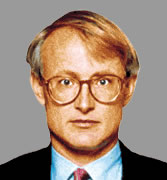 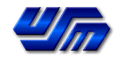 FACTORES DE DEMANDA
En este conjunto interesa conocer al mercado en aspectos como:

 Perfil del consumidor: gustos, preferencias, edad, frecuencia de consumo, status social y cultural, así como  posibles cambios.

 Competencia: empresas rivales, sus precios y productos, así como innovaciones que realicen los primeros o la llegada de nuevos competidores.

 Participación en el mercado: qué porcentaje del mercado es ocupado por la empresa y cuál por la competencia  

 Distribución: la cobertura de los puntos de venta

 Promoción y publicidad: las actividades para lograr elevar las ventas y/o ganar la preferencia de los clientes.

 Tendencias: cambio en las preferencias, gustos, exigencias, entre otras.
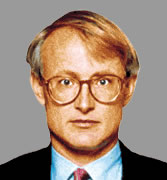 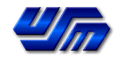 Clientes
Integración vertical:
Proveedores
FACTORES DE INTEGRACIÓN
Este grupo de factores permite conocer la vinculación productiva de la empresa con otras empresas relacionadas de las siguientes formas:
Empresas relacionadas indirectamente
Integración Diagonal
Empresas relacionadas indirectamente
Integración horizontal:
Productores complementarios
Productores complementarios
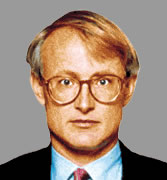 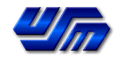 FACTORES DE ESTRATEGIA EMPRESARIAL
Es  el  integrador de los tres grupos anteriores,  analiza la estructura del mercado y la influencia de las empresas rivales.
Se compone por los siguientes planes: 

Administrativo
Financiero
Producción/operación
Marketing
Recursos Humanos
Tecnología e innovación
Jurídico

Con esto planes se pretende mejorar la posición de la empresa en sus distintas áreas y lograr de manera global una posición competitiva superior a sus rivales.
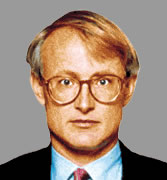 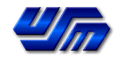 OPORTUNIDADES (condiciones fortuitas)
Los acontecimientos casuales también ejercen influencia sobre las ventajas competitivas. Se dice que son casuales los incidentes ajenos a una nación o sobre los cuales las empresas o el gobierno no tienen mucho control.

Afectan de manera lateral al Diamante de Porter.
Son de carácter externo.

La labor es detectarlas y aprovecharlas, si:

Si la empresa está en la posibilidad de tomarlas
Cuenta con los recursos necesarios
Tiene personal suficientemente capacitado

De lo contrario, una oportunidad no será tomada e incluso podrá en algún momento revertirse en una amenza.
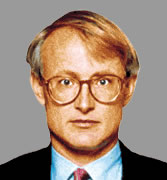 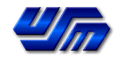 APOYOS INSTITUCIONALES Y/O PÚBLICOS 
(Rol del Estado)
A este elemento se le otorga gran importancia debido al poder que tiene el estado de influir sobre el diamante a través de leyes, normas y políticas, lo cual afecta a cada uno de los determinantes de la competitividad 

Se conforma por el conjunto de instituciones privadas y públicas que dotan de apoyos diversos a las empresas.

Los apoyos son:                        Financieros
				Técnicos
				Capacitación
				Certificación
				Científicos y Tecnológicos
				Certidumbre jurídica y económica
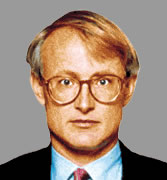 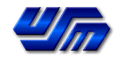 ¿Cómo aplicar el Diamante de Porter en Países Subdesarrollados para hacerlos mas Competitivos?
Uno de los planteamientos más importantes, se basa en como aplicar el diamante de competitividad en aquellas zonas donde la pobreza y por ende, el subdesarrollo es evidente. 

Existen cinco patrones, que si se logran cambiar, permitirán incrementar la competitividad de las empresas locales en Centroamérica.
La Demanda en Recurso Básicos
 Distanciamiento de Consumidores
 Inadecuada Integración hacia delante
 Falta de Cooperación de la Industria
 Cooperación y Competitividad
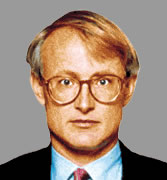 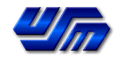 Posiciones de otros Autores con relación y en Comparación a la Teoría de Porter
David Yoffie – Profesor Escuela Harvard
El Modelo tiene vigencia bajo ciertas condiciones del Mercado
 Las Empresas compiten entre sì y cada una representa una porción pequeña del mercado.
 La influencia del Gobierno es Nula
Esser, Hillebrand, Messner y Meyer-Stamer
Sostienen que la competitividad requiere incluir niveles analíticos macro y micro.
 La competitividad no surge espontáneamente
 No basta con el análisis de los cuatros aspectos bàsicos que determinan las ventajas competitivas de las empresas
Hafsi – Profesor Escuela Montreal Cánada
Asegura que el diamante real de porter sòlo se ha podido desarrollar en unos cuantos países del Mundo, Que hay empresas q no cuentan con este diamante y son altamente competitivas a nivel Internacional.
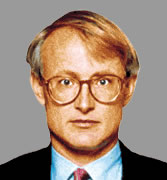 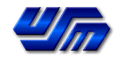 Aplicación del Diamante de Porter en el Sector Lácteo Venezolano
Se entiende por sector industrial de la leche, el conjunto conformado por los competidores actuales, competidores potenciales, proveedores, compradores y productos sustitutos de la leche.
Condiciones Factores
Condiciones  Demanda
Industrias relacionadas y de Apoyo
Estrategia y  Rivalidad de Empresas
Venezuela importa productos Lácteos, existe cierta exportación de leche condensada, leche de larga duración.
Bajo nivel calificación del trabajador
 Mano de Obra Colombiana
 Bajo nivel capacitación del personal limita uso tecnología
 Deterioro del Salario ocasionas escasez de personal
Centros Inseminación Artificial :Bull Semen y Viateca
 Comercializdores de Maquinarias : Ferrelago, Ford
 Fabricantes de Hojalata para Leche en Polvo : Dominguez & CIA y Envases Vezolanos.
 Proveedoras de Maquinarias y Material Envasado : Tetra Pack, Envases Internacionales
Liberación de precios y Disminución de Aranceles las Empresas compiten con empresas extranjeras.
 Elevada diversificación de productos
 Alta creatividad en el sector
El gobierno ha ejercido influencia importante como parte de sus programas sociales : Leche para el ámbito escolar y las mujeres embarazadas
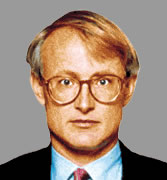 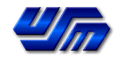 Conclusiones
La competitividad es un concepto clave en la realidad económica y social de un país en la actualidad.

Su importancia radica en que es cada vez más exigida para las personas,  empresas y naciones.

 Se construye desde el mismo individuo; si este es competitivo, las organizaciones en las que participe serán competitivas y así sucesivamente.

El conocimiento de este concepto y otros relacionados es imprescindible en la formación de cualquier profesional, pues estará sujeto a éste de alguna forma.
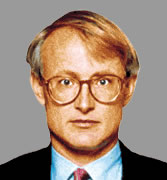 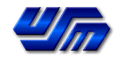 Hacer siempre lo que quieren los clientes es un gran error. 
La estrategia de la empresa consiste en identificar las necesidades especificas de aquel segmento de clientes que quieren satisfacer, y el resto que se aguante porque, si intentamos tener contentos a todos, nos quedamos sin Estrategia”
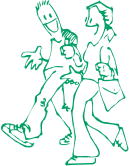 Michael Porter